REACH 2018

Apvienojieties ar saviem līdzreģistrētājiem —  
SIEF pārvaldība un datu kopīga lietošana
Šīs prezentācijas mērķis
Šo prezentāciju ar piezīmēm sagatavoja ECHA, Eiropas Ķimikāliju aģentūra, lai jums palīdzētu sagatavot prezentāciju par REACH 2018, proti, esošo vielu pēdējo reģistrācijas termiņu. Prezentācija ir izveidota tā, lai jūs varētu atlasīt attiecīgos slaidus un tos pēc vajadzības pielāgot, lai tie atbilstu jūsu auditorijai, neatkarīgi no tā, vai tā būtu vadība, strādnieki, vides veselības un drošības profesionāļi, iestādes utt. Jūs to varat izmantot bez papildu atļaujas.

Šī prezentācija sniedz īsu pārskatu par ECHA REACH 2018. gada ceļveža 3. posmu (Apvienojieties ar saviem līdzreģistrētājiem). Tā ir viena no ECHA tīmekļa vietnē pieejamo ar REACH 2018 saistīto prezentāciju sērijas. Jūs varat sniegt komentārus un ierosinājumus, sūtot tos uz e-pasta adresi reach-2018@echa.europa.eu.  

Juridisks paziņojums Šajā prezentācijā ietvertā informācija nav juridisks padoms un ne vienmēr atspoguļo Eiropas Ķimikāliju aģentūras oficiālo nostāju no juridiskā viedokļa. Eiropas Ķimikāliju aģentūra neuzņemas nekādu atbildību par šā dokumenta saturu.

Publikācija: 2017. gada maijs
2
REACH reģistrācija 2018. gadā
3. posma darbības
Vienojieties par to, kā strādāt kopā
Izvēlieties galveno reģistrētāju
Savāciet datus
Sadaliet izmaksas
Esiet gatavi jaunpienācējiem
3
[Speaker Notes: Šajā reģistrācijas sagatavošanas posmā ir piecas darbības.]
Vienojieties par to, kā strādāt kopā
Saziņa SIEF ietvaros
Princips: visiem provizoriskajiem reģistrētājiem jāspēj sekot līdzi SIEF apspriedēm un progresam
Izmantojiet  SIEF veidošanas koordinatora paziņojuma lauciņu sistēmas REACH-IT provizoriskā SIEF lapās
Sadarbība
SIEF paraugnolīgmi pieejami nozares apvienībās (pēc izvēles)
Konsorcijs ir iespējams sadarbības veids, bet tā nav REACH prasība
Pret visiem līdzreģistrētājiem jāizturas vienādi, neatkarīgi no sadarbības veida
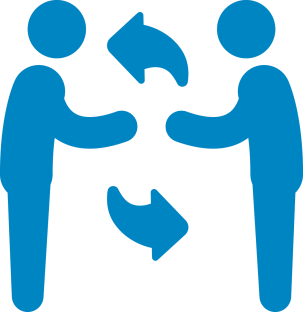 4
[Speaker Notes: Pirmā aktivitāte šajā posmā jums un jūsu līdzreģistrētājiem ir vienoties par to, kā strādāt kopā. 

REACH-IT nav saziņas platforma jums un jūsu līdzreģistrētājiem. Tāpēc jums jāvienojas par to, kā jūs organizēsiet SIEF saziņu. Piemēram, pa e-pastu vai ar tiešsaistes apspriežu foruma palīdzību. Ir svarīgi, lai visi provizoriskie reģistrētāji, pat pasīvie, varētu sekot līdzi SIEF apspriedēm un progresam. Sistēmas REACH-IT provizoriskā SIEF lapās paziņojuma lauciņu var izmantot SIEF izveidošanas koordinators, un tā ir laba izvēle šāda veida saziņai. 

Kā sadarbības pamatu varat izveidot SIEF nolīgumu. Dažas nozares apvienības sniedz ieteikumus un veidnes, kuras varat izmantot. 

Tomēr SIEF nolīgumi nav obligāti, un, ja, piemēram, jūsu SIEF ir tikai daži dalībnieki, tad varat vienoties strādāt arī bez šāda nolīguma. Tomēr ievērojiet, ka nolīgums par kopīgu izmaksu segšanu ar atlīdzināšanas shēmu ir obligāts.

Atcerieties, ka jūs varat saņemt pieprasījumus par kopīgu datu izmantošanu arī pēc 2018. gada reģistrācijas termiņa un jums var lūgt sniegt papildu datus pēc reģistrācijas vielas vai dokumentu izvērtēšanas laikā. Tāpēc pārliecinieties, ka nolīgums ar jūsu līdzreģistrētājiem ir spēkā pēc 2018. gada reģistrācijas termiņa.]
Vienojieties par to, kā strādāt kopā
Pienākumi un uzdevumi
Darba dalīšana?
Konsultanta nolīgšana?
Konsorcija izveidošana?
Finansiālie aspekti
Rēķinu izrakstīšana un samaksa par padarīto darbu
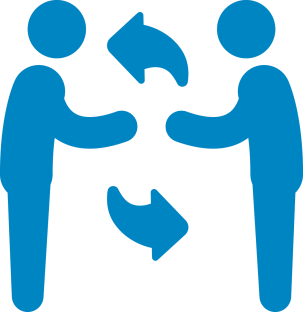 5
[Speaker Notes: Vēl divi svarīgi aspekti, par kuriem jāvienojas, ir pienākumi un uzdevumi, kā arī finansiālie aspekti. Jums un jūsu līdzreģistrētājiem jāvienojas par to, kā dalīt darbu SIEF. Darbu var sadalīt vienādi starp visiem SIEF dalībniekiem, jūs varat vienoties, ka viens vai vairāki SIEF dalībnieki uzņemas lielāku lomu, vai arī varat piesaistīt ārpakalpojumu sniedzējus visa darba vai tā daļas paveikšanai. 

Kad esat vienojušies par to, ko kurš dara, jums jāvienojas par to, kā pārējie SIEF dalībnieki atlīdzinās par šo darbu. Jums ir jāvienojas arī par to, kā organizēt rēķinu izrakstīšanu un maksājumus par SIEF pārvaldīšanas izmaksām.]
Izvēlieties galveno reģistrētāju
Visi reģistrētāji ir atbildīgi par progresu SIEF un reģistrācijas saturu.
Galvenajam reģistrētājam: 
sistēmā REACH-IT ir daži specifiski uzdevumi, kas ir saistīti ar kopīgās iesniegšanas pārvaldību un reģistrācijas kopīgās daļas iesniegšanu vispirms;
jārīkojas ar līdzreģistrētāju piekrišanu.
Kad izvēlēties galveno reģistrētāju?
Pēc iespējas ātrāk, vēlākais iesniegšanas laikā.
Neļaujiet šīm apspriedēm traucēt SIEF darbu.
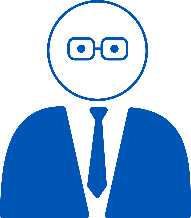 GR
6
[Speaker Notes: Visu līdzreģistrētāju pienākums ir plānot SIEF darbu un nodrošināt, lai tas virzītos uz priekšu un tiktu izpildīts termiņā. Visi līdzreģistrētāji ir atbildīgi arī par:
reģistrācijas kopīgo daļu saturu; 
reģistrācijas individuālās daļas saturu.

Tomēr ir svarīgi vienoties par to, kurš būs galvenais reģistrētājs. Galvenajam reģistrētājam sistēmā REACH-IT būs īpaši uzdevumi, piemēram: 
kopīgā iesnieguma izveide; 
reģistrācijas kopīgās daļas iesniegšana vispirms; 
REACH-IT drošības pilnvarojuma zīmju izdalīšana dalībniekiem, lai viņi varētu iesniegt savu reģistrācijas daļu.

Pārējie līdzreģistrētāji kļūs par kopīgās reģistrācijas dalības reģistrētājiem.

Galvenais reģistrētājs darbojas ar pārējo reģistrētāju piekrišanu. Šo amatu nevar noteikt vienpusēji. Ja attiecībā uz jūsu SIEF tiek konstatēta ļaunprātīga izmantošana, savāciet pierādījumus un informējiet ECHA.

Ja nevarat panākt vienošanos par galveno reģistrētāju, jums tik un tā ir jāturpina SIEF darbs, lai neradītu risku jūsu reģistrācijai. Galvenā reģistrētāja oficiālā iecelšana var notikt pēc dokumentācijas sagatavošanas.]
Savāciet datus
Uzskaitiet SIEF rīcībā esošos datus
dati par vielu:
no pašu veiktiem pētījumiem
no literatūras
dati par līdzīgām vielām (analoģijai)
dati, no kuriem var atteikties (piemēram, pētījums nav zinātniski pamatots)
ieskaitot datu īpašumtiesību un autortiesību aspektus
Izvērtējiet datus
nozīmīgums/uzticamība/atbilstība
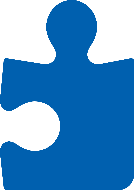 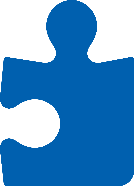 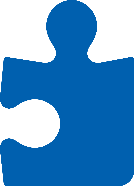 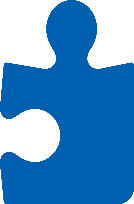 7
[Speaker Notes: Pēc tam uzskaitiet visiem SIEF dalībniekiem visus par konkrēto vielu pieejamos datus. Atcerieties, ka datiem, kurus jūs izmantojat, būs likumīgi jābūt jūsu īpašumā arī tad, ja tie ir publiski pieejami internetā. Uzskaitē iekļaujiet datu īpašumtiesību un autortiesību aspektus, kā arī noteikumus, kurus atrunājāt, lai šos datus varētu izmantot reģistrācijā. 

Pārbaudiet, vai jūsu dati atbilst nolūkam nozīmīguma, uzticamības un atbilstības ziņā.]
Savāciet datus
Apziniet datu iztrūkumu
Vai ir tāda informācija, kas jums ir vajadzīga, bet kuras jums nav?
Aizpildiet iztrūkstošos datus
izveidojiet jaunus datus:
apsveriet alternatīvas metodes (analoģija, kvantitatīvais struktūras aktivitātes attiecības modelis (QSAR) u. c.)
jauni testi ar mugurkaulniekiem tikai kā pēdējais līdzeklis
pērciet no īpašnieka, kurš nav SIEF dalībnieks
ieskaitot datu īpašumtiesību un autortiesību aspektus
Apsveriet ķīmiskās drošības ziņojuma (CSR) un vadlīniju par drošu izmantošanu kopīgu sagatavošanu
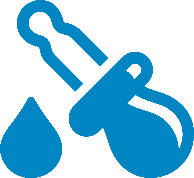 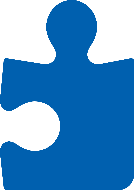 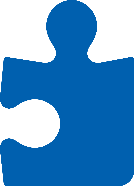 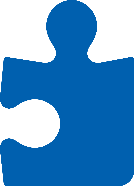 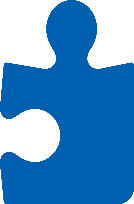 8
[Speaker Notes: SIEF ietvaros vienojieties par to, kā rīkoties, lai aizpildītu datu iztrūkumu. 

Atcerieties, ka testu veikšana ar dzīvniekiem ir pēdējais līdzeklis. Vispirms jāapsver alternatīvas metodes, un jums būs jāparāda, ka jūs to darījāt. Pie alternatīvām metodēm pieder, piemēram, in vitro testēšana, analoģija, QSAR un pierādījumu nozīmīgums. 

Ja konstatējat, ka iztrūkstošos datus varat aizpildīt ar datiem, kuri pieder kādam, kurš nav SIEF dalībnieks, tad jums ar datu īpašnieku ir jāvienojas par to izmantošanu (piemēram, piekļuves vēstule vai licence izmantošanai). Apspriediet šādu nolīgumu ar visiem līdzreģistrētājiem kopā, ieskaitot topošos līdzreģistrētājus. 

Ja secināt, ka datu iztrūkuma aizpildīšanas nolūkā ir jāveic testēšana, tad jums SIEF jāvienojas par to, kuru laboratoriju izmantot un kurš SIEF būs atbildīgs par testēšanu. 

Papildus datu vākšanai jums jāvienojas arī par to, vai sagatavosiet ķīmiskās drošības ziņojumu un vadlīnijas par vielas drošu izmantošanu individuāli vai kopīgi.

Šīs darbības beigās jums būtu jābūt pilnam pietiekamu datu kopumam, kas apmierina informācijas prasības jūsu reģistrācijai. 

Noderīgas saites 
Praktiska rokasgrāmata MVU vadītājiem un REACH koordinatoriem (https://echa.europa.eu/practical-guides)]
Sadaliet izmaksas
Izmaksu sadales principi:
visas izmaksas jāsadala taisnīgi, pārredzami un nediskriminējoši
reģistrētājiem ir jāmaksā tikai par tiem datiem, kuri viņiem vajadzīgi reģistrācijai
noteiktos apstākļos reģistrētājs var iesniegt konkrētus datus atsevišķi, ja tas ir pamatoti
Nosakiet pozīcijas, pamatojiet un nosakiet cenu: 
katram datu vienumam
pārējām ar kopīgo reģistrāciju saistītajām izmaksām
Izveidojiet izmaksu sadales modeli
Vienojieties par atlīdzināšanas shēmu
Dokumentējiet nolīgumā par kopīgu datu lietošanu
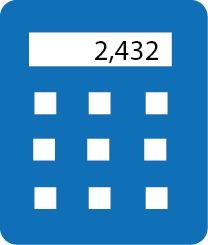 9
[Speaker Notes: Izmaksu sadales modelī skaidri jānorāda izmaksu sadalījums. Tajā uzskaita izmaksas, kas saistītas ar testiem (izpētes izmaksas) un administratīvo darbu (ar izpēti nesaistītas izmaksas), un norāda cenu saistībā ar informāciju, kas jums nepieciešama reģistrācijai.

Ar izpēti nesaistītas izmaksas var attiekties uz:
konkrētu pētījumu, piemēram, izmaksas, kas rodas, administrējot līgumus ar laboratoriju;
dokumentācijas sagatavošanu;
foruma informācijas apmaiņai par vielām / kopīgā iesnieguma vispārējo administrēšanu.

Visas izmaksu pozīcijas ir jāpamato.

Atlīdzināšanas shēma nodrošina izmaksu vienlīdzīgu sadalījumu. Ik reizi, kad jauns potenciālais reģistrētājs iegādājas piekļuvi datiem, katra līdzreģistrētāja vispārējās izmaksas samazinās. Jāvienojas par to, kad un cik bieži pārrēķināt cena.]
Esiet gatavi jaunpienācējiem
Kopīgas izmaksu segšanas modelim ir jābūt taisnīgam, pārredzamam un nediskriminējošam attiecībā pret potenciālajiem reģistrētājiem
Nolemiet, kurš izskatīs jaunpienācēju jautājumus
Savā izmaksu sadales modelī iekļaujiet atlīdzināšanas mehānismu
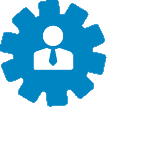 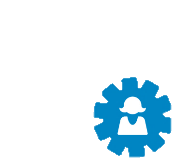 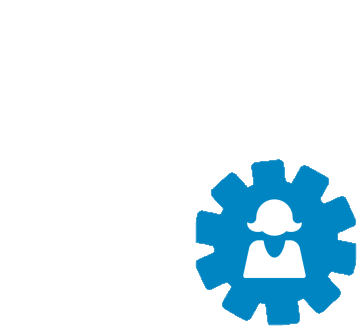 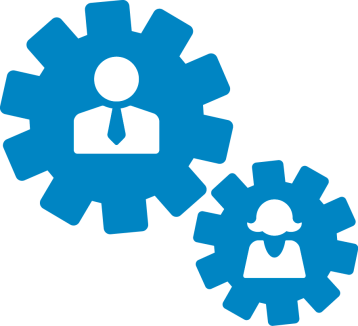 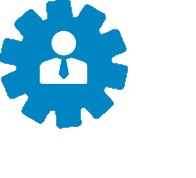 10
[Speaker Notes: Tā kā potenciālajiem jaunpienācējiem būs jāpiedalās kopīgās reģistrācijas izmaksu segšanā, viņiem arī ir tiesības apstrīdēt jūsu izvēli, ja kaut kas nav skaidrs vai ja viņi to uzskata par netaisnīgu.
 
Esiet gatavi atbildēt uz jaunpienācēju jautājumiem, izskaidrojot jūsu izmaksu sadales modeli un SIEF lēmumus par dokumentu saturu. 

Izveidojiet atlīdzināšanas shēmu, lai, pieaugot maksājošo līdzreģistrētāju skaitam, varētu pārdalīt izmaksas. Katrreiz, kad jauns reģistrētājs iegādājas piekļuvi datiem, katra līdzreģistrētāja vispārējās izmaksas samazinās. Par to, kad un cik bieži šīs cenas tiks pārrēķinātas, ir jāvienojas SIEF ietvaros.]
Datu kopīgas lietošanas strīdi
Ja jūs un jūsu līdzreģistrētāji nevarat panākt vienošanos par datu kopīgu lietošanu: 
pārliecinieties, ka varat parādīt, ka esat pielicis visas pūles sarunās (jautājot un atbildot)
kā pēdējo līdzekli iesniedziet kopīgas datu lietošanas strīdu ECHA
jums tik un tā būs jāiesniedz kopīga reģistrācija
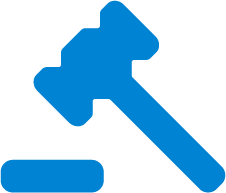 11
[Speaker Notes: Ja jums un jūsu līdzreģistrētājiem neizdodas panākt vienošanos par datu kopīgu lietošanu, kā pēdējo līdzekli varat iesniegt kopīgas datu lietošanas strīdu ECHA. 
 
Pirms strīda iesniegšanas jums jāpārliecinās, ka varat pierādīt, ka sarunās ir pieliktas visas pūles, lūdzot paskaidrojumus par jūs uztraucošajiem jautājumiem un atbildot uz citu pušu jautājumiem.  

Ņemiet vērā, ka pat pēc kopīgas datu lietošanas strīda iesniegšanas jums tik un tā būs jāpiedalās kopīgajā reģistrācijā. 

Noderīgas saites
Kopīgas datu lietošanas strīdi praksē: https://echa.europa.eu/support/registration/working-together/data-sharing-disputes/data-sharing-disputes-in-practice.]
Nobeiguma paziņojumi
Uz 2018. gadu būs jāizveido daudz jaunu SIEF
Dalieties ar jūsu rīcībā esošo informāciju par jūsu vielu ar saviem līdzreģistrētājiem
Rīkojieties taisnīgi, pārredzami un nediskriminējoši:
saziņā ar saviem līdzreģistrētājiem
darba dalīšanā
cenu noteikšanā par datiem un padarīto darbu
Papildu informācija ir pieejama šeit: https://echa.europa.eu/reach-2018
12